Федеральное государственное бюджетное образовательное учреждение
 высшего образования «Красноярский государственный медицинский университет 
имени профессора В.Ф. Войно-Ясенецкого» 
Министерства здравоохранения Российской Федерации 
Фармацевтический колледж
Организация деятельности аптеки №77
Выполнила: Мажейка В.А
Проверила: Казакова Е.Н.
Красноярск, 2021
Фото вывески аптеки
Фотографии торгового зала и помещений аптеки
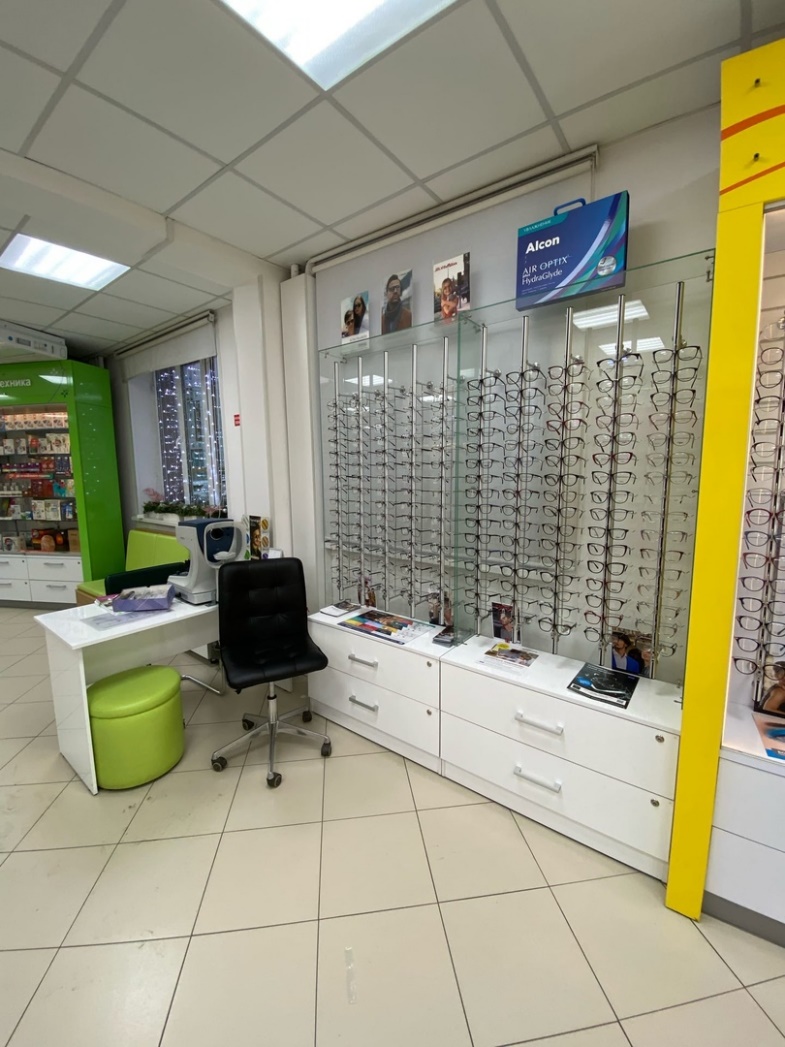 Фотографии торгового зала и помещений аптеки
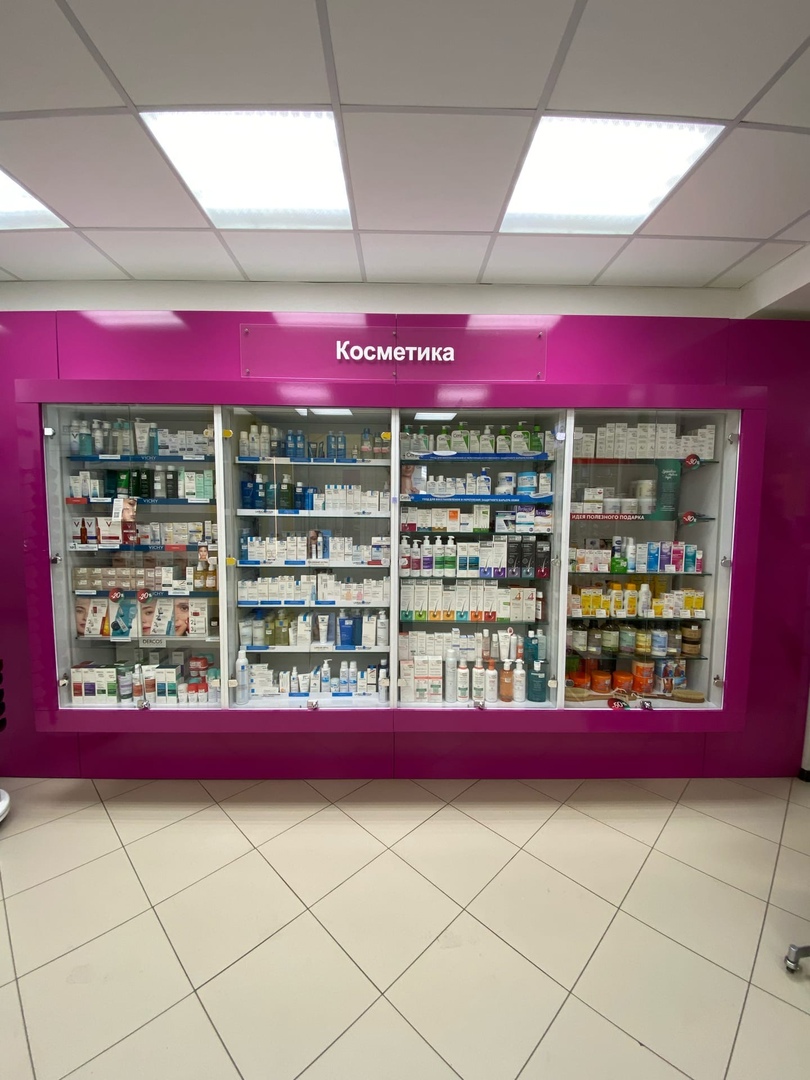 рабочее место фармацевта
Фото информационного стенда
Шкаф д/хранения уборочного инвентря
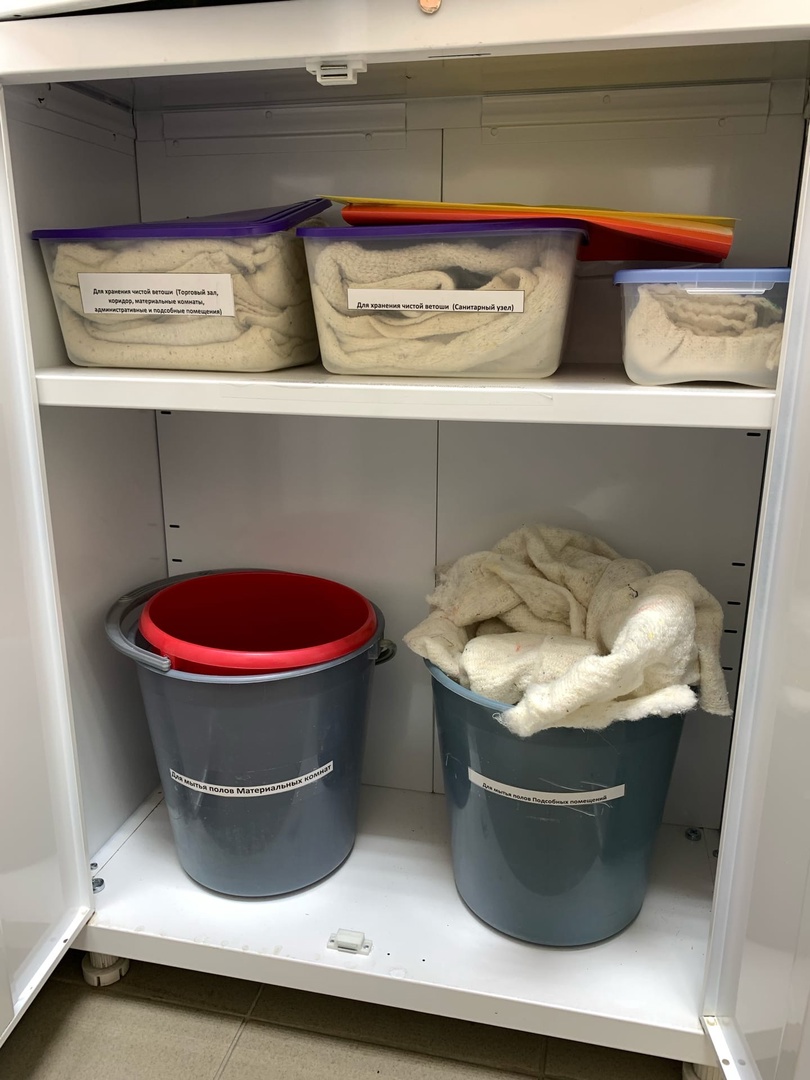 Шкаф д/хранения уборочного инвентря
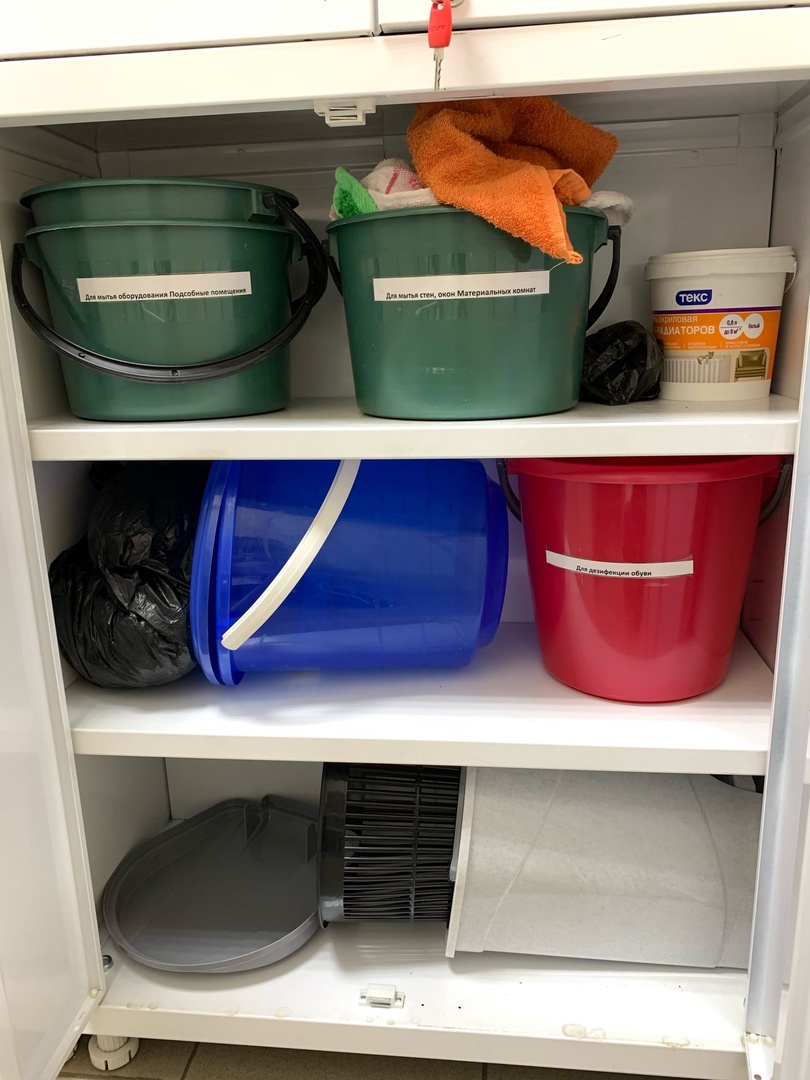 Уборочный инвентарь
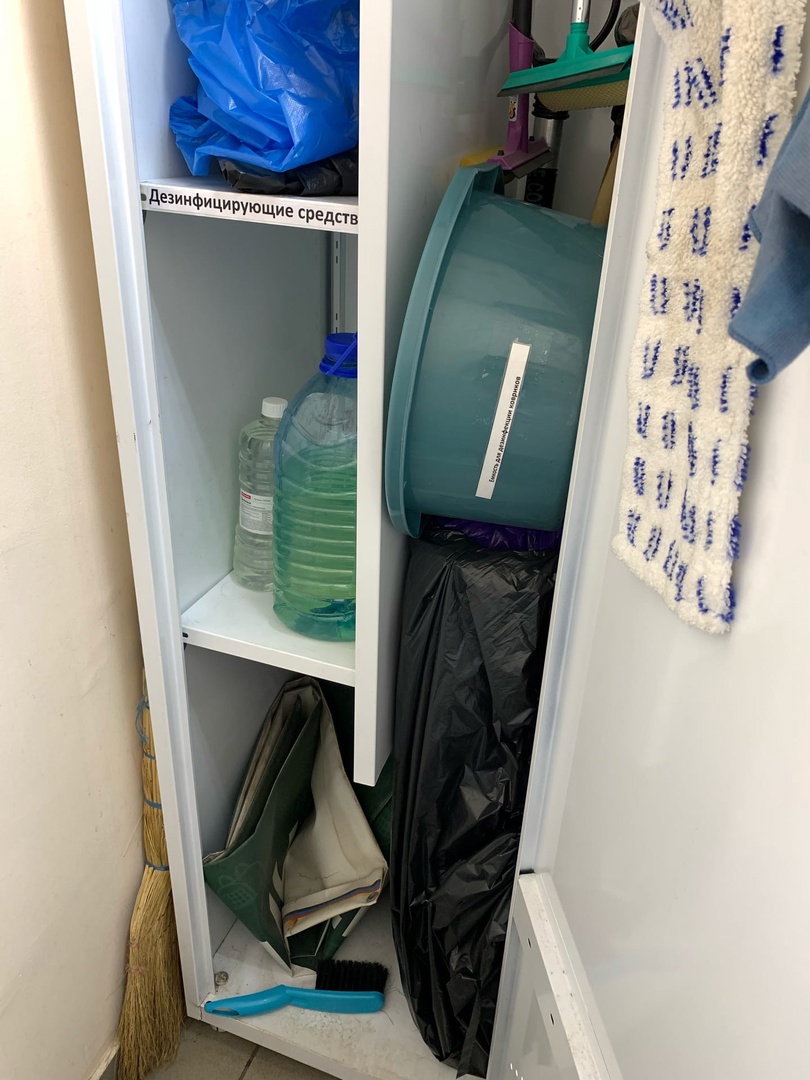 Санузел
Фармацевт в сан. одежде
Административно-бытовая зона
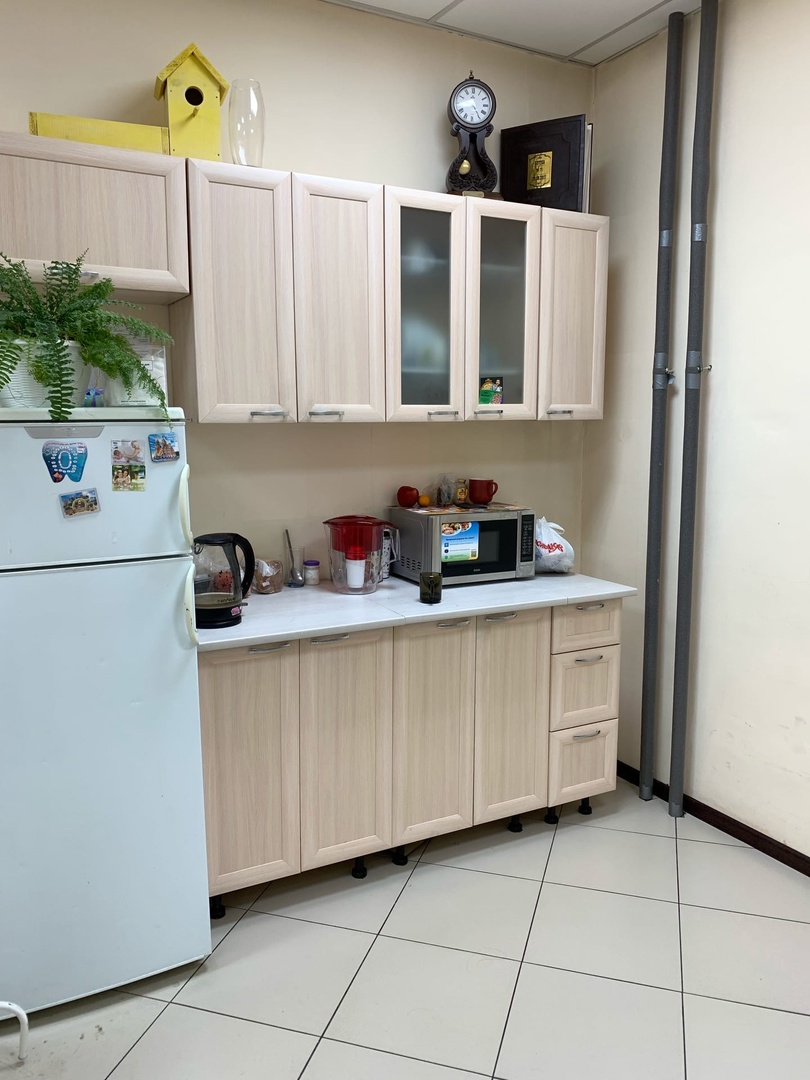 Зона хранения верхней и сан. одежды
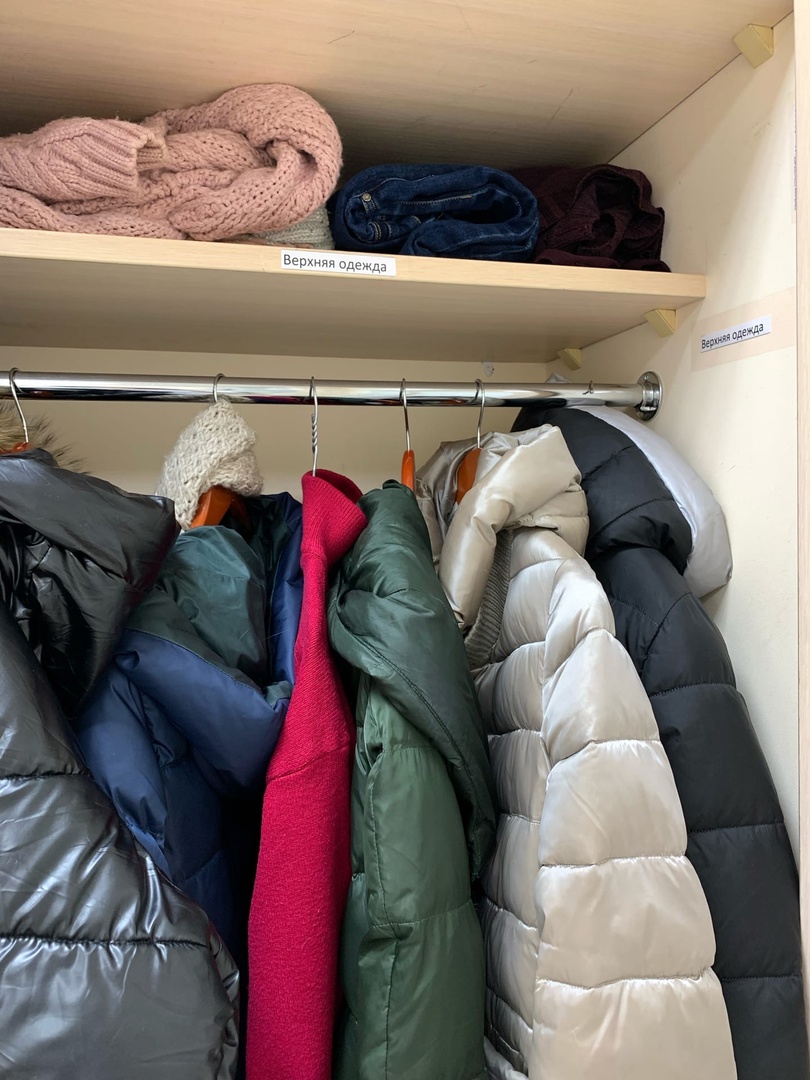 Материальные комнаты
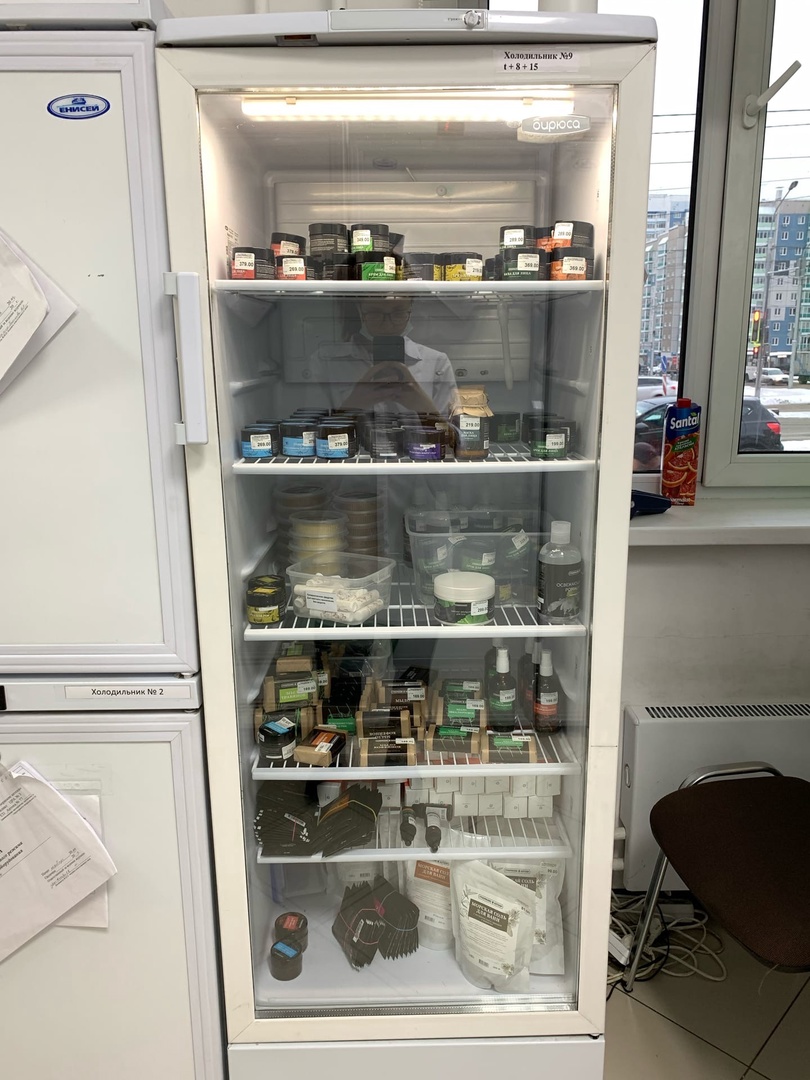 Шкафы для хранения наружных лекарственных препаратов, внутренних лекарственных препаратов, лекарственных препаратов для инъекций.
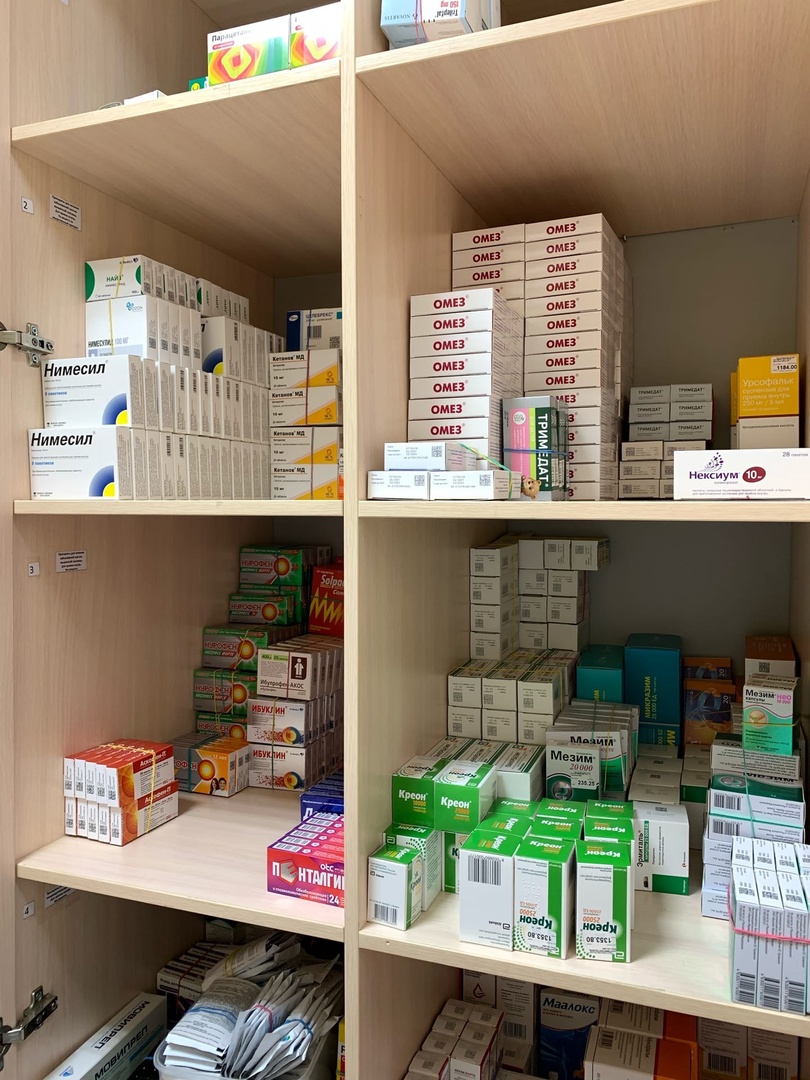 Шкафы для хранения перевязочного материала
Шкафы для хранения резиновых изделий.
Шкафы для хранения лекарственного растительного сырья.
Шкафы для хранения парафармацевтической продукции.
Шкаф для хранения огнеопасных веществ
Помещение хранения препаратов, стоящих на предметно-количественном учете.
Холодильник (снаружи и внутри).
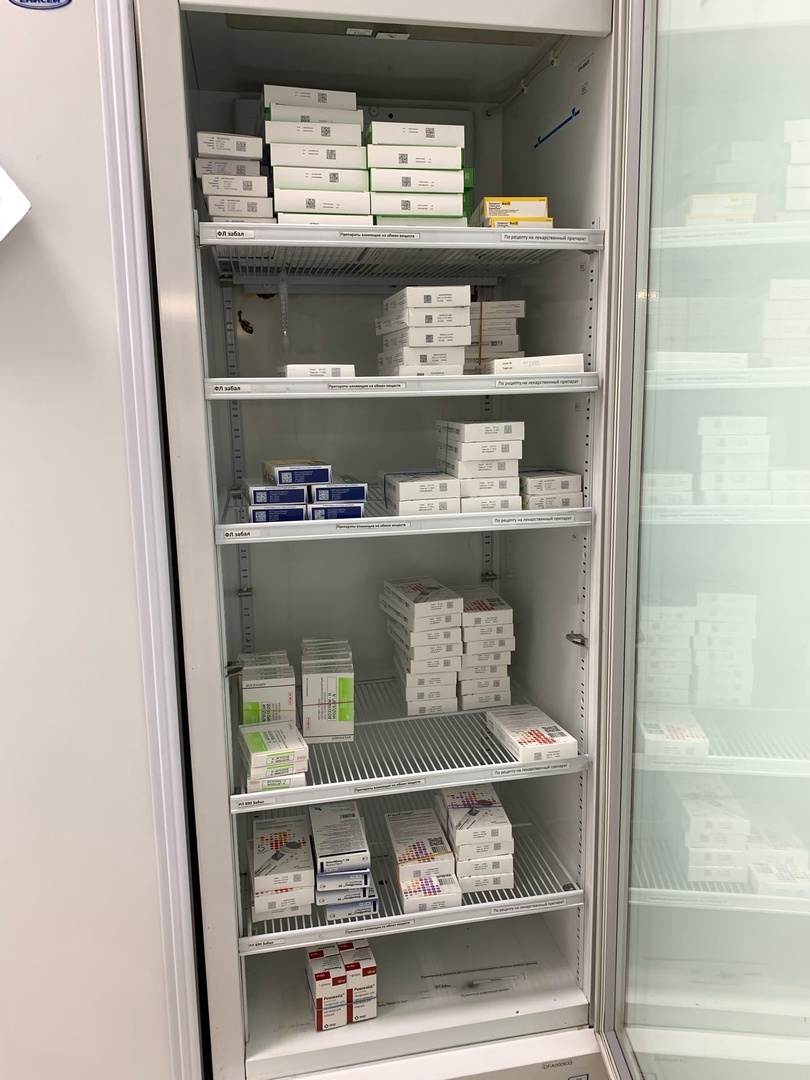 Карантинные зоны хранения лекарственных препаратов.
Зоны для хранения фальсифицированных, недоброкачественных, контрафактных ЛП, а также ЛП с истекшим сроком годности.
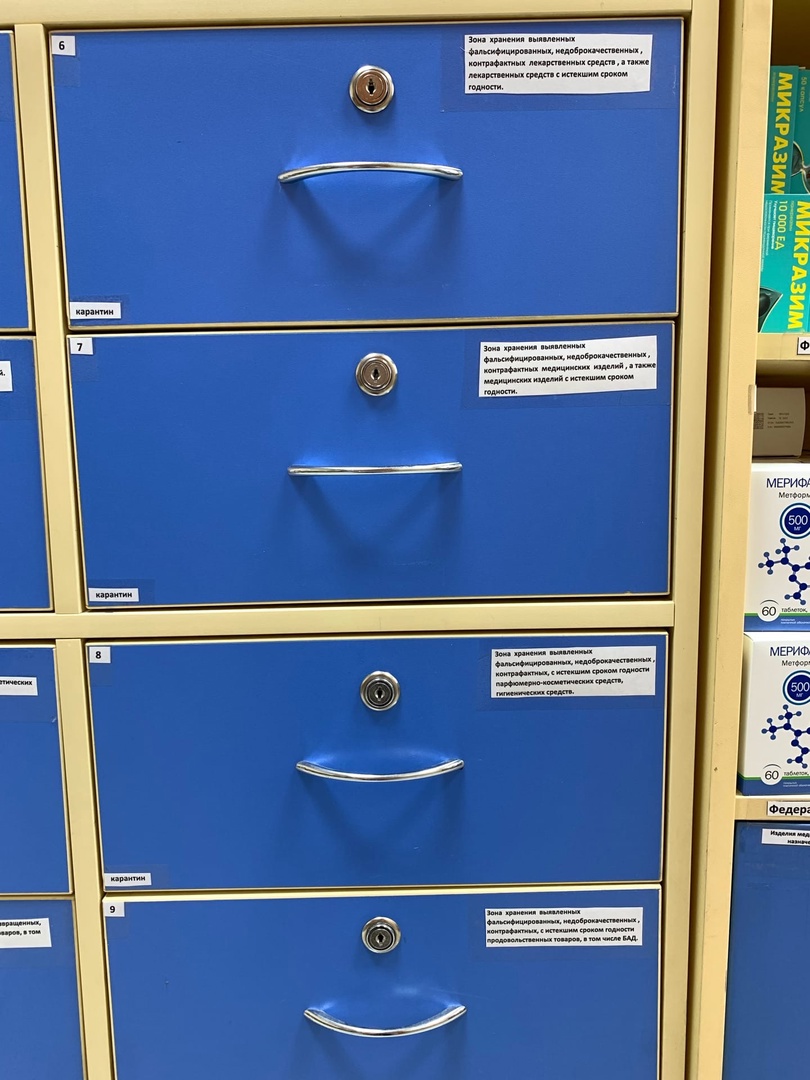 Тара для сбора медицинских отходов.
Спасибо за внимание!